Гемологічна експертиза бурштину
Основні вимоги до сортового бурштину згідно з ТУ-25-12-12-80
Бурштин повинен бути очищений від шкірки окиснення;

Колір може бути усіх відтінків, які характерні для природного бурштину;

Природні включення органічного та неорганічного походження можуть бути присутні у кількості, яка не перевищує 50 % об'єму уламку;

Допускаються внутрішні та зовнішні тріщини;

Розміри уламків мають відповідати ТУ.
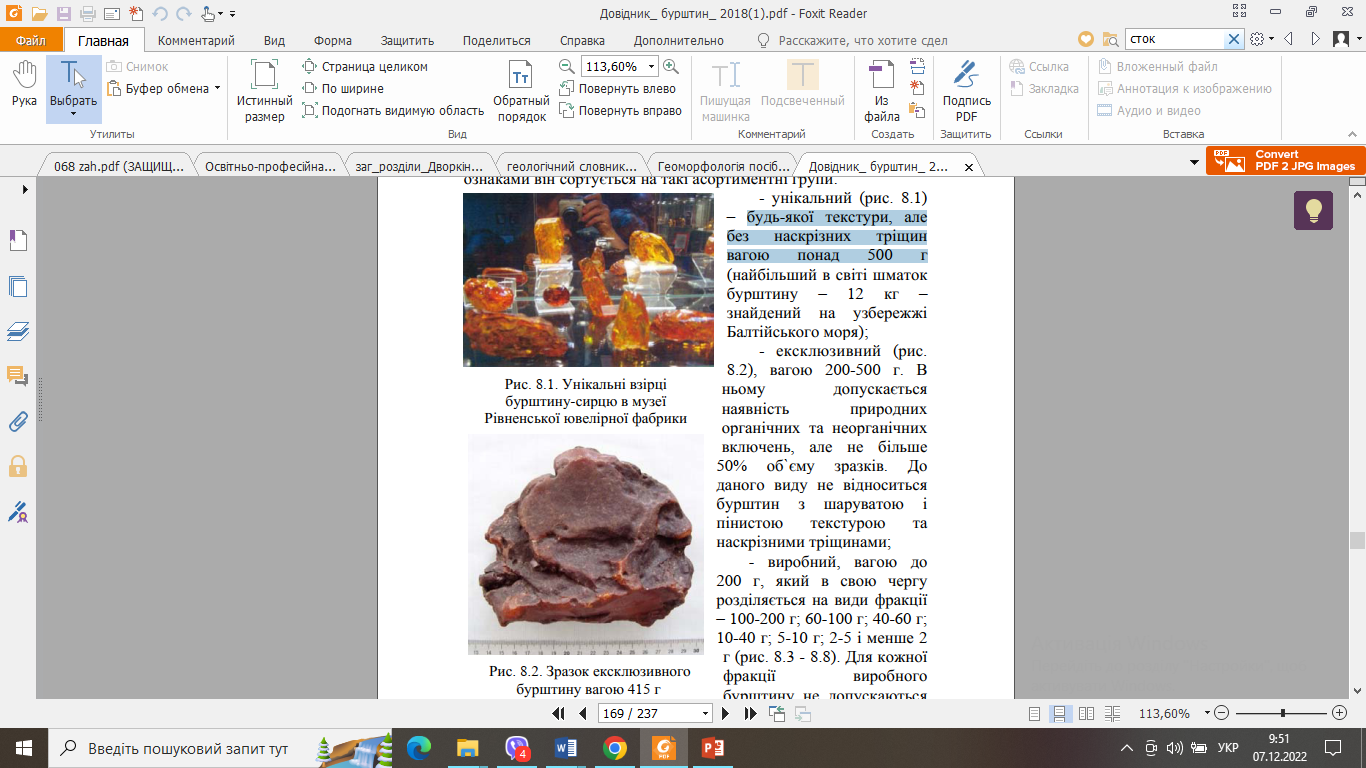 Унікальні зразки бурштину-сирцю в музеї Рівненської ювелірної фабрики
Зразок ексклюзивного бурштину вагою 415 г
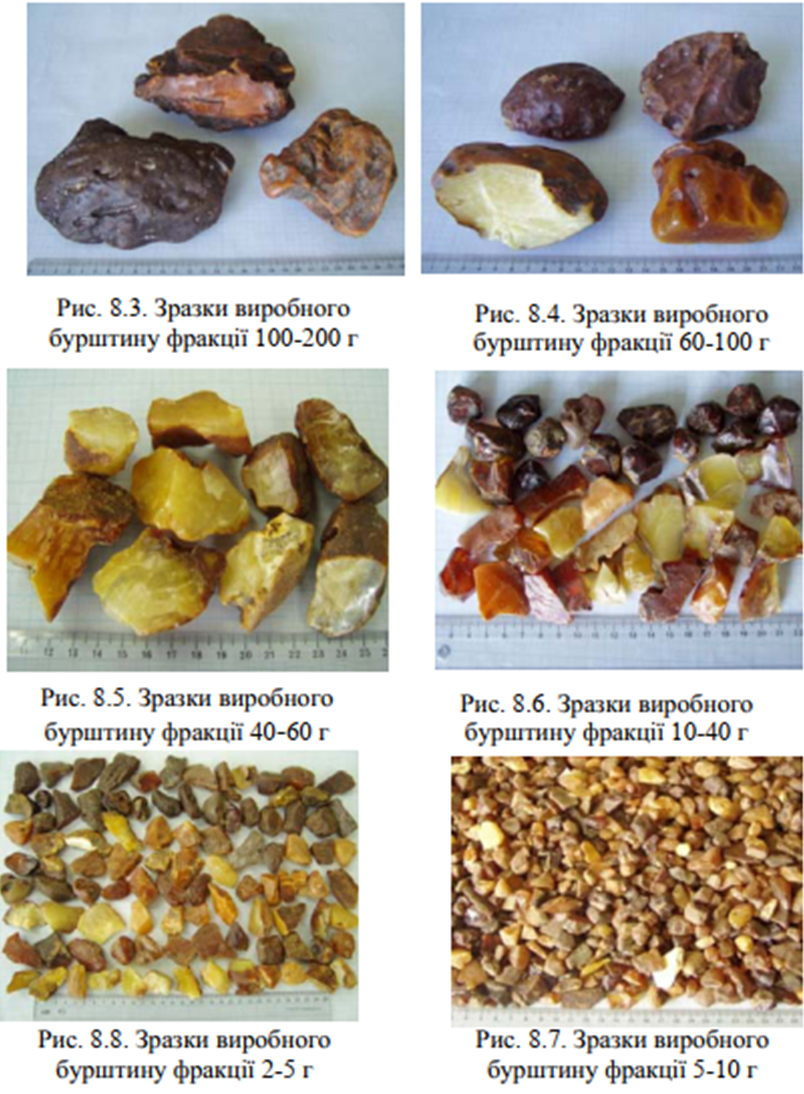 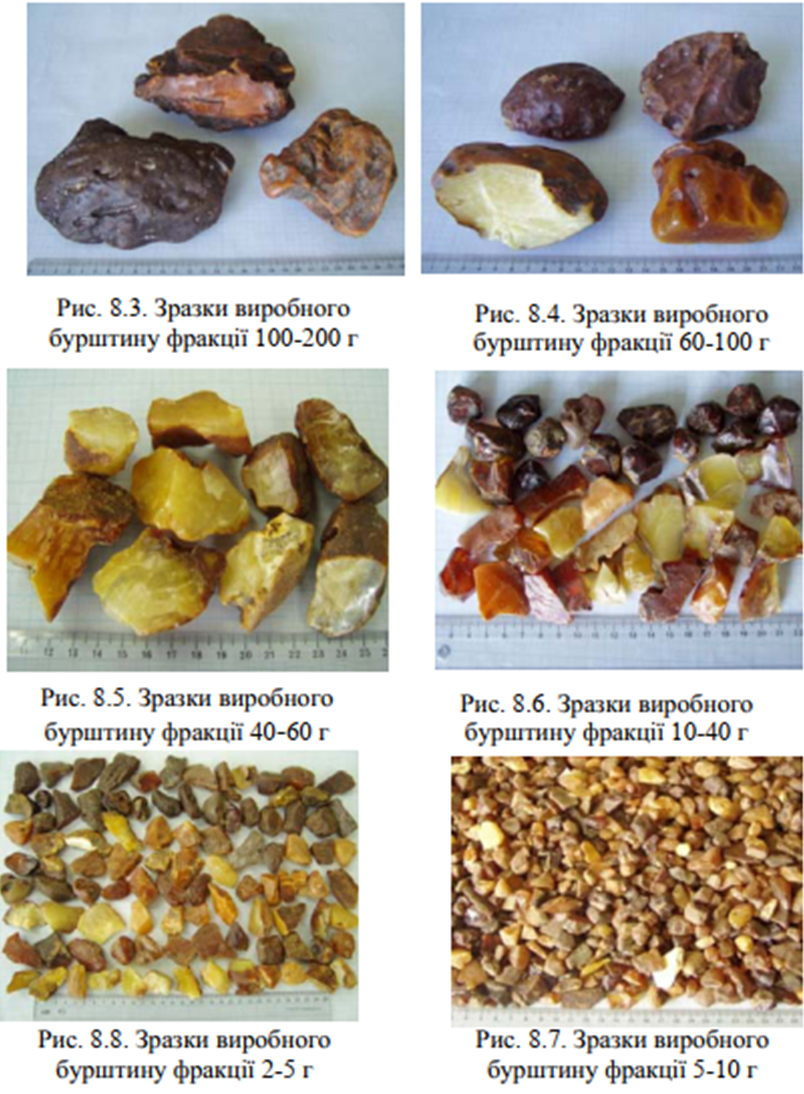 Зразки виробного бурштину фракції 40-60 г
Зразки виробного бурштину фракції 100-200 г
Зразки виробного бурштину фракції 60-100 г
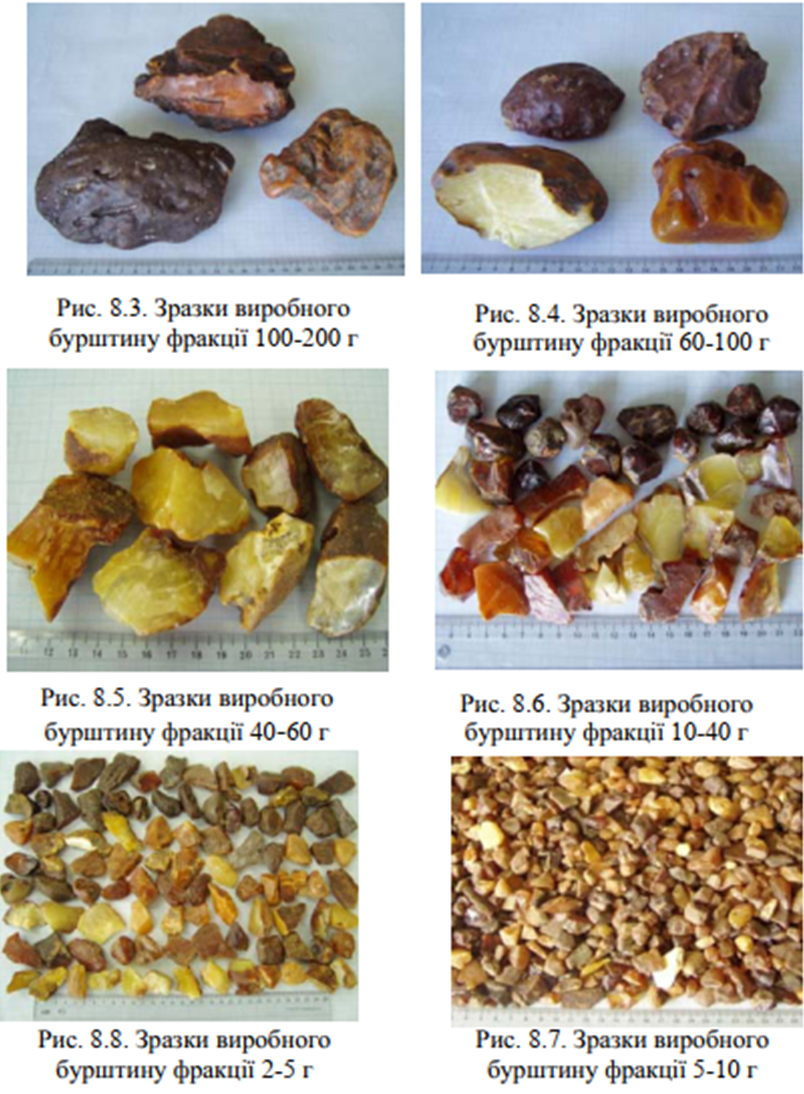 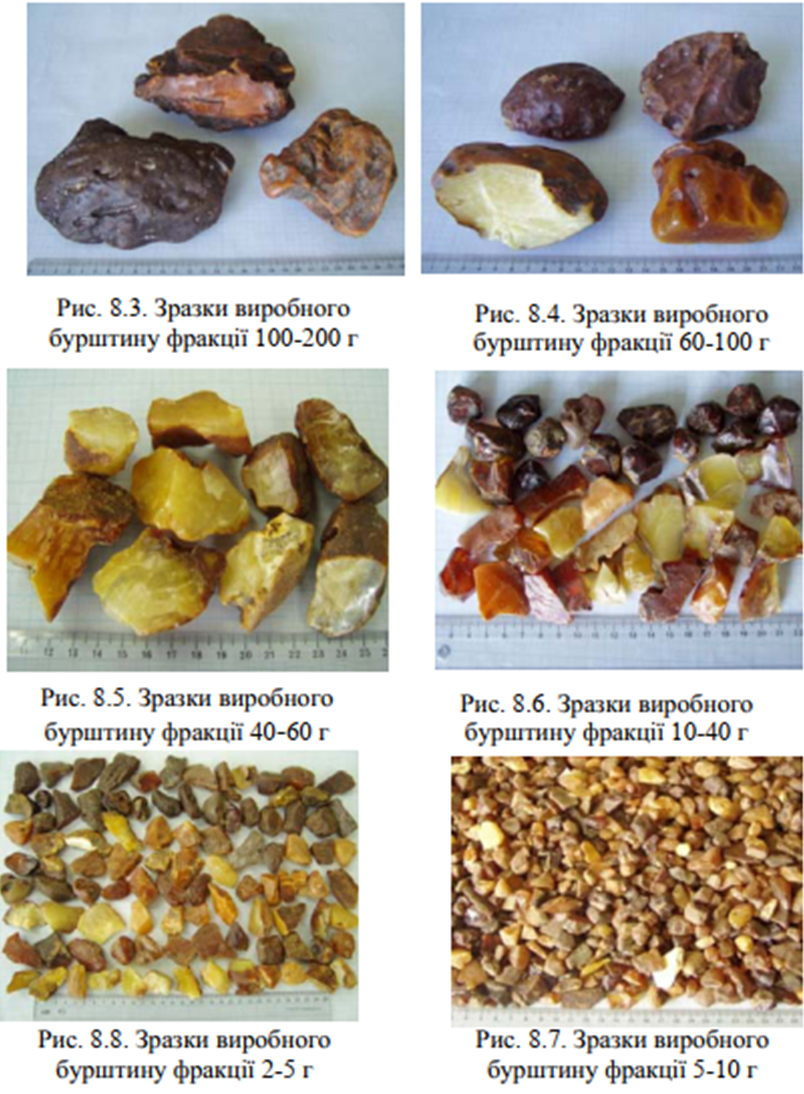 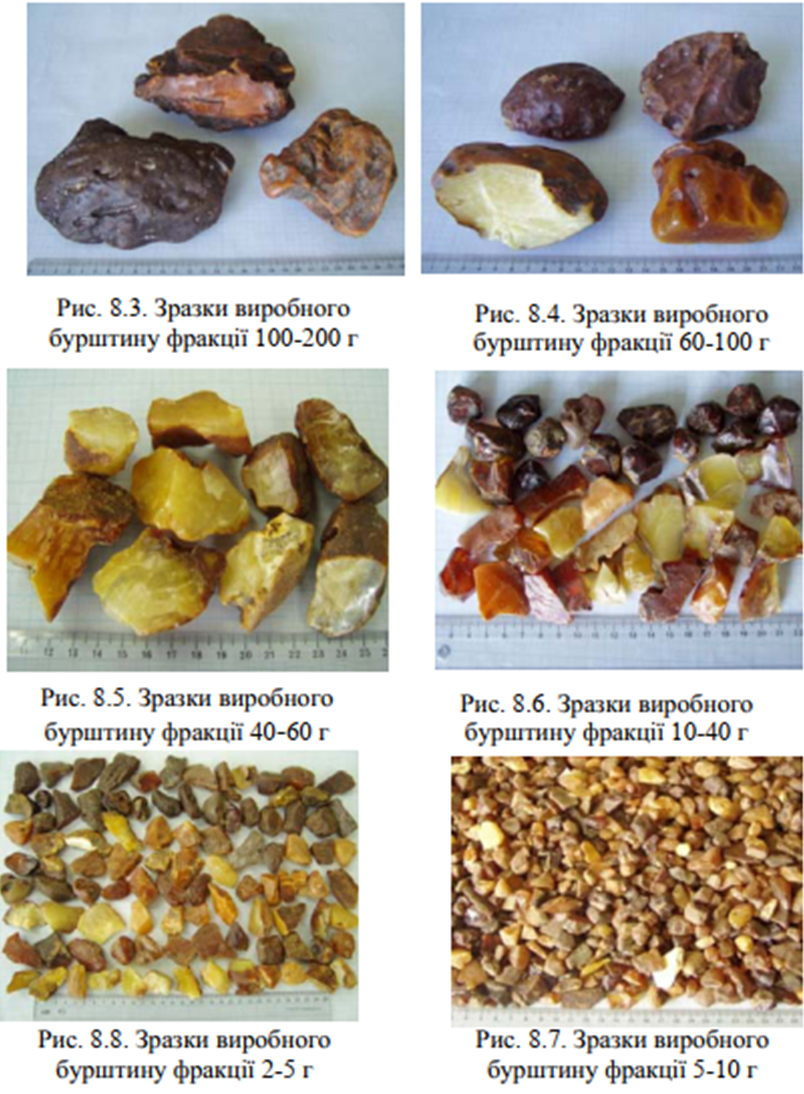 Зразки виробного бурштину фракції 2-5 г
Зразки виробного бурштину фракції 10-40 г
Зразки виробного бурштину фракції 5-10 г
Групи бурштину-сирцю, виділені за формою шматків
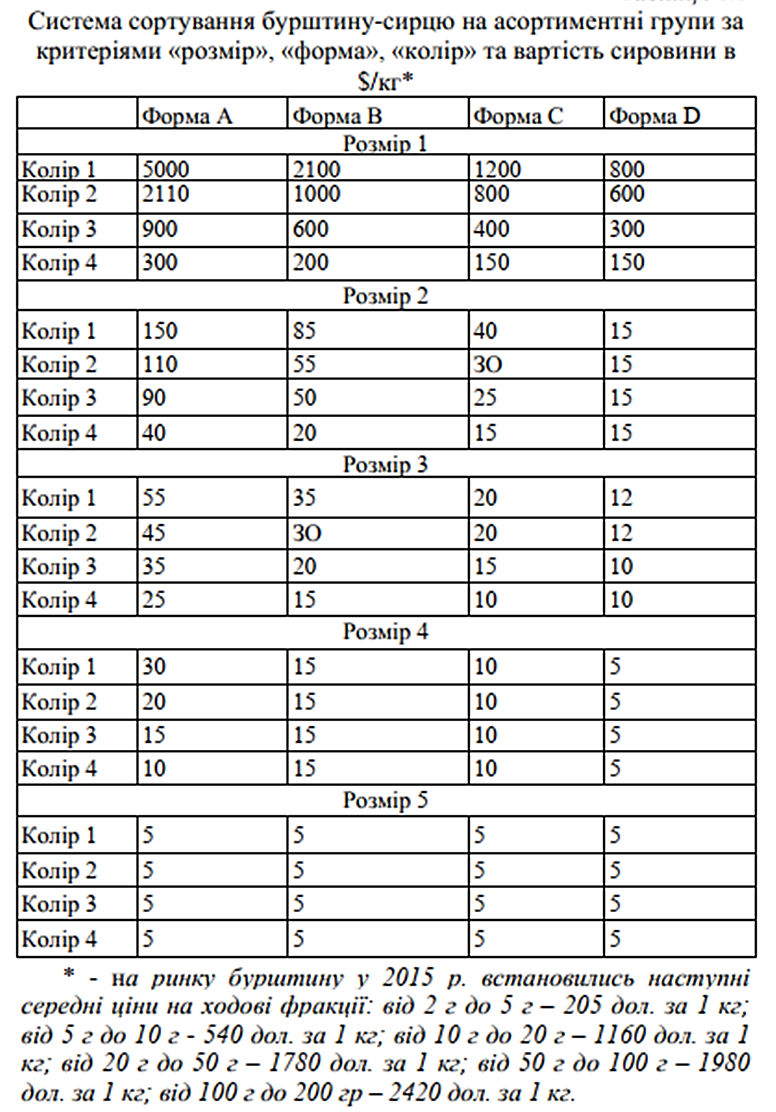 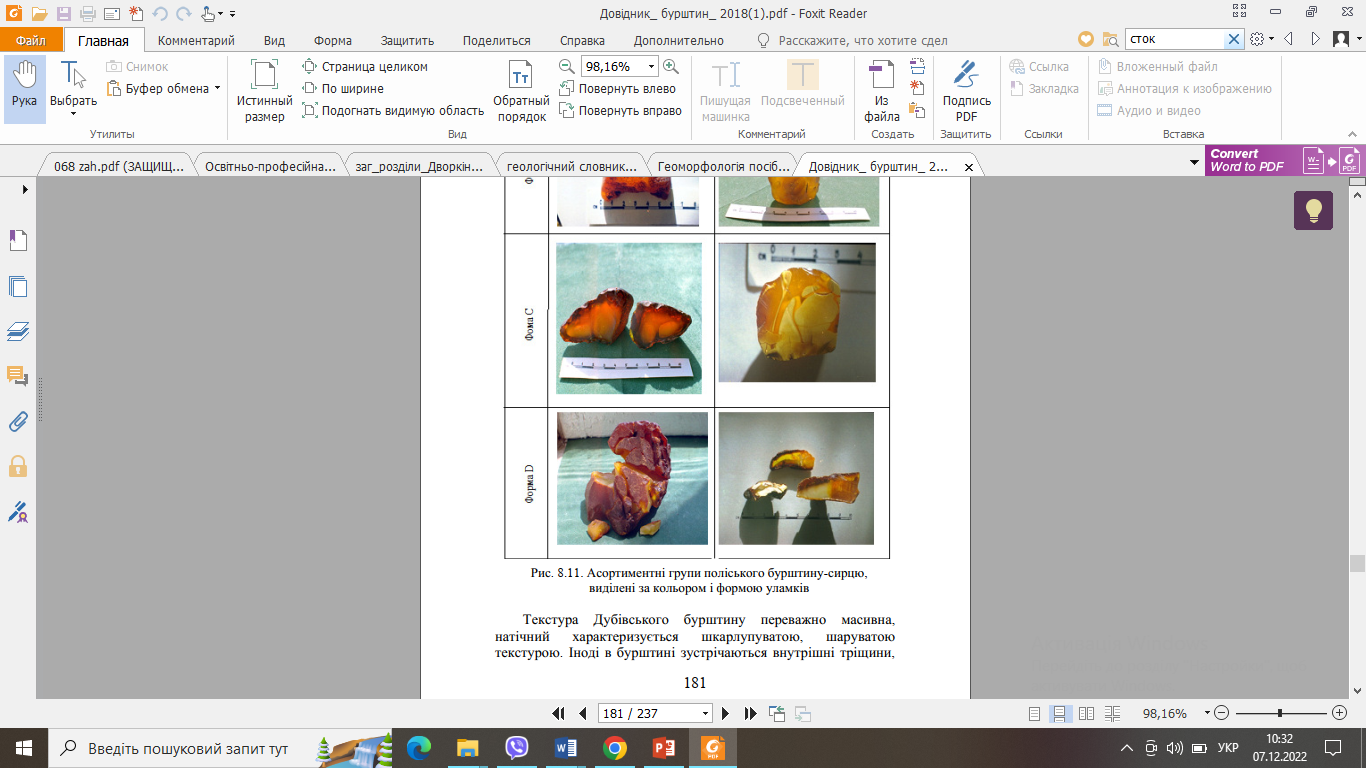 Загальна класифікація зразків вітчизняного бурштину за якістю
Загальна класифікація зразків вітчизняного бурштину за якістю
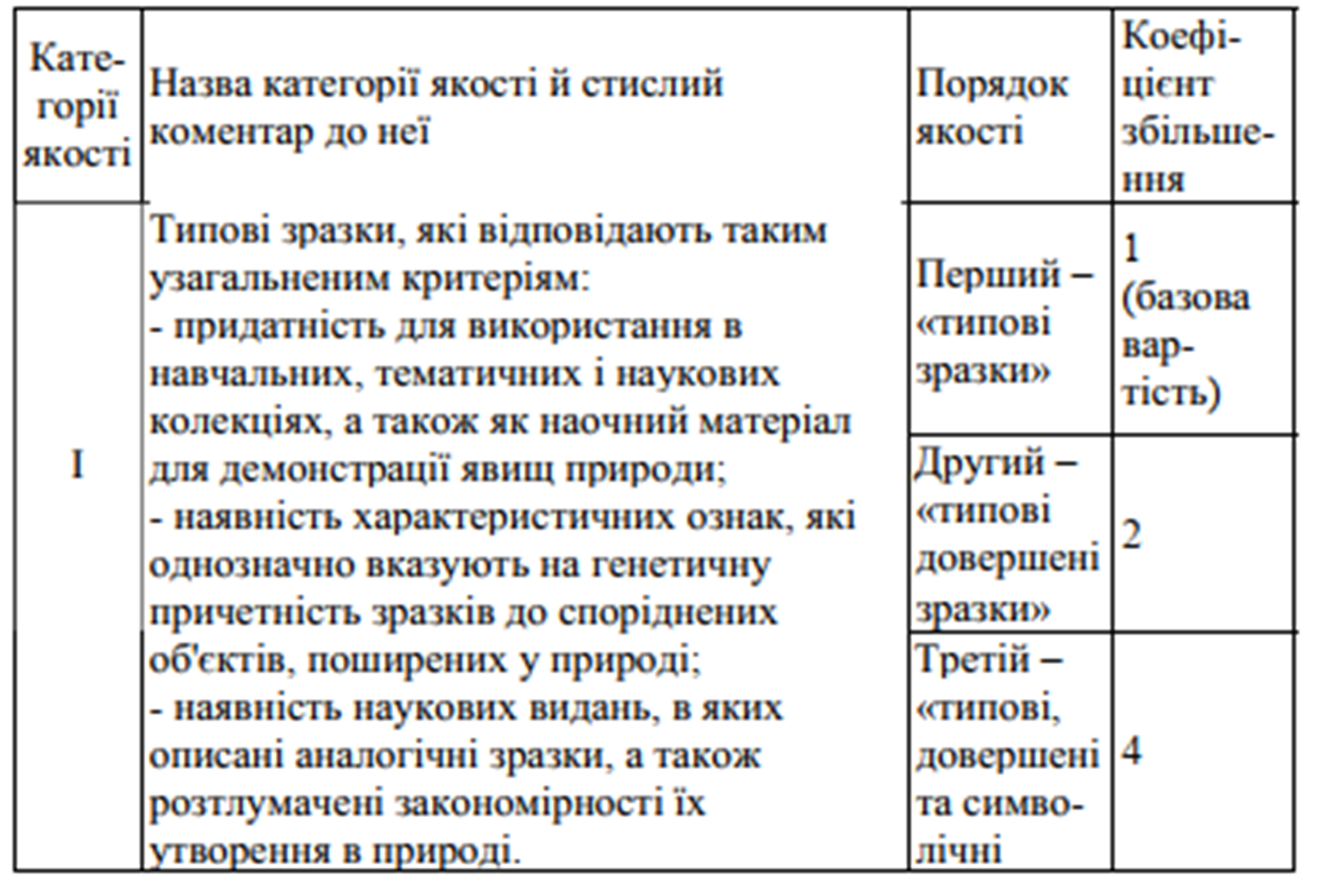 Загальна класифікація зразків вітчизняного бурштину за якістю
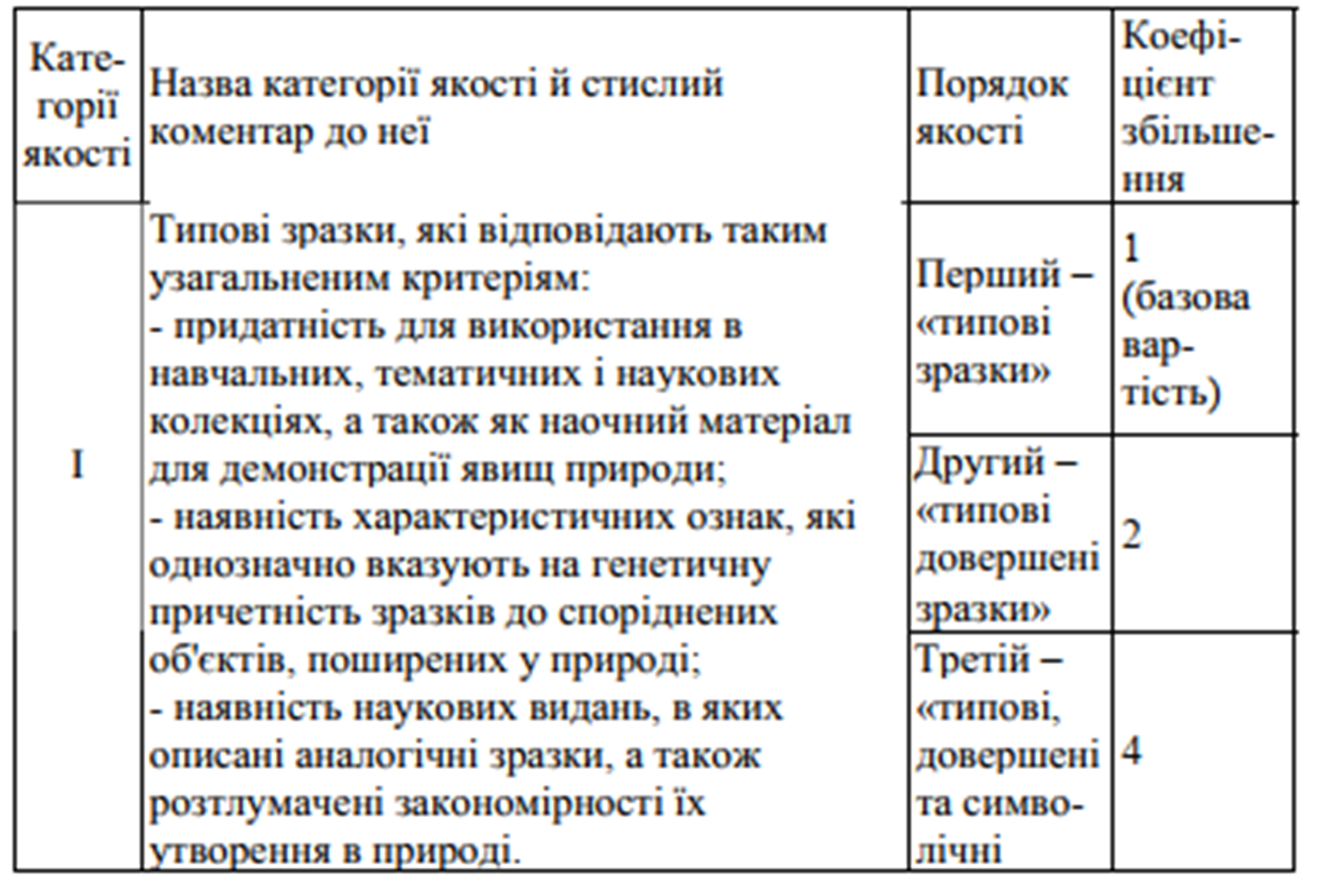